Математика 2
Множење и дељење
Задаци 234_239
Извор: М. И. Моро М. А. БантоваМатематика 2
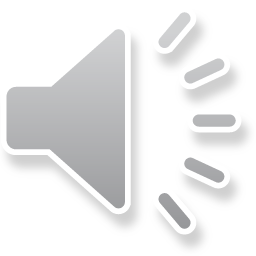 Множење и дељење
234.
  
Увод
Запамти како зовемо бројеве и изразе при дељењу:






Наћи количнике користећи штапиће:

1   Дељеник 6, делилац 3.
2   Делилац 2, дељеник 8.
3   Нађи количник бројева 12 и 6.
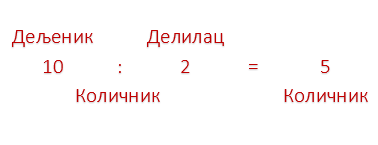 6 : 3 = 2
2
2
2
2
Множење и дељење
234.
  
Увод
Запамти како зовемо бројеве и изразе при дељењу:






Наћи количнике користећи штапиће:

1   Дељеник 6, делилац 3.
2   Делилац 2, дељеник 8.
3   Нађи количник бројева 12 и 6.
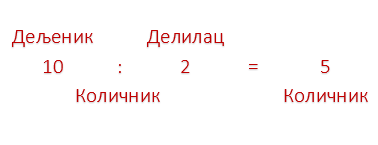 6 : 3 = 2
2
2
2
3
Множење и дељење
234.
  
Увод
Запамти како зовемо бројеве и изразе при дељењу:






Наћи количнике користећи штапиће:

1   Дељеник 6, делилац 3.
2   Делилац 2, дељеник 8.
3   Нађи количник бројева 12 и 6.
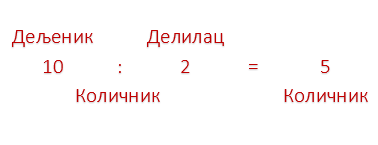 6 : 3 = 2
2
2
2
4
Множење и дељење
234.
  
Увод
Запамти како зовемо бројеве и изразе при дељењу:






Наћи количнике користећи штапиће:

1   Дељеник 6, делилац 3.
2   Делилац 2, дељеник 8.
3   Нађи количник бројева 12 и 6.
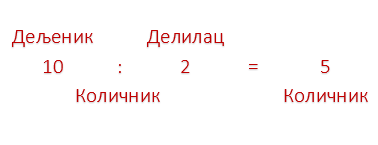 6 : 3 = 2
2
2
2
5
Множење и дељење
234.
  
Увод
Запамти како зовемо бројеве и изразе при дељењу:






Наћи количнике користећи штапиће:

1   Дељеник 6, делилац 3.
2   Делилац 2, дељеник 8.
3   Нађи количник бројева 12 и 6.
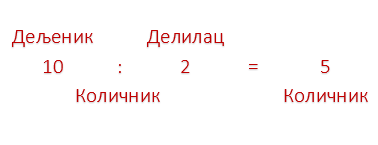 2
6 : 3 = 2
2
2
6
Множење и дељење
234.
  
Увод
Запамти како зовемо бројеве и изразе при дељењу:






Наћи количнике користећи штапиће:

1   Дељеник 6, делилац 3.
2   Делилац 2, дељеник 8.
3   Нађи количник бројева 12 и 6.
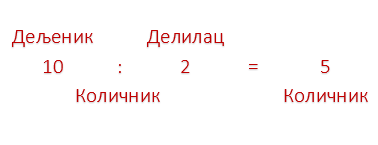 2
8 : 2 = 4
6 : 3 = 2
12 : 6 = 2
2
2
7
Множење и дељење
234.
  
Увод
Запамти како зовемо бројеве и изразе при дељењу:






Наћи количнике користећи штапиће:

1   Дељеник 6, делилац 3.
2   Делилац 2, дељеник 8.
3   Нађи количник бројева 12 и 6.
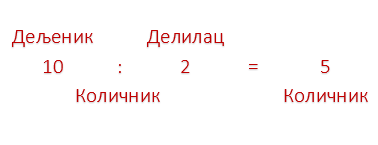 8 : 2 = 4
12 : 6 = 2
2
8
Множење и дељење
234.
  
Увод
Запамти како зовемо бројеве и изразе при дељењу:






Наћи количнике користећи штапиће:

1   Дељеник 6, делилац 3.
2   Делилац 2, дељеник 8.
3   Нађи количник бројева 12 и 6.
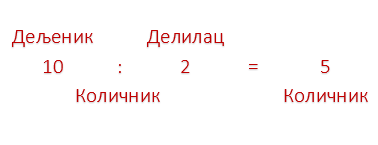 8 : 2 = 4
12 : 6 = 2
2
9
Множење и дељење
234.
  
Увод
Запамти како зовемо бројеве и изразе при дељењу:






Наћи количнике користећи штапиће:

1   Дељеник 6, делилац 3.
2   Делилац 2, дељеник 8.
3   Нађи количник бројева 12 и 6.
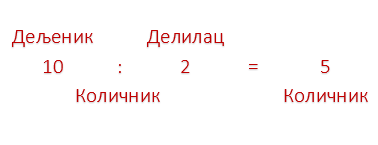 8 : 2 = 4
12 : 6 = 2
2
10
Множење и дељење
234.
  
Увод
Запамти како зовемо бројеве и изразе при дељењу:






Наћи количнике користећи штапиће:

1   Дељеник 6, делилац 3.
2   Делилац 2, дељеник 8.
3   Нађи количник бројева 12 и 6.
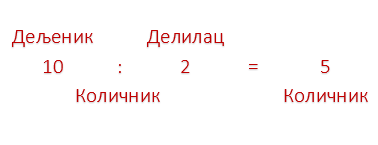 8 : 2 = 4
12 : 6 = 2
2
11
Множење и дељење
234.
  
Увод
Запамти како зовемо бројеве и изразе при дељењу:






Наћи количнике користећи штапиће:

1   Дељеник 6, делилац 3.
2   Делилац 2, дељеник 8.
3   Нађи количник бројева 12 и 6.
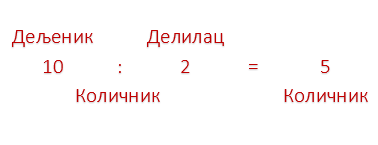 8 : 2 = 4
12 : 6 = 2
4
4
12
4
Множење и дељење
234.
  
Увод
Запамти како зовемо бројеве и изразе при дељењу:






Наћи количнике користећи штапиће:

1   Дељеник 6, делилац 3.
2   Делилац 2, дељеник 8.
3   Нађи количник бројева 12 и 6.
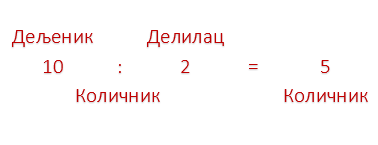 8 : 2 = 4
12 : 6 = 2
4
4
13
4
Множење и дељење
234.
  
Увод
Запамти како зовемо бројеве и изразе при дељењу:






Наћи количнике користећи штапиће:

1   Дељеник 6, делилац 3.
2   Делилац 2, дељеник 8.
3   Нађи количник бројева 12 и 6.
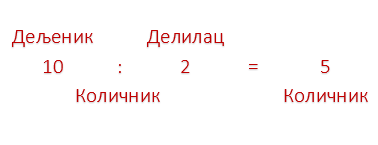 8 : 2 = 4
12 : 6 = 2
4
4
14
4
Множење и дељење
234.
  
Увод
Запамти како зовемо бројеве и изразе при дељењу:






Наћи количнике користећи штапиће:

1   Дељеник 6, делилац 3.
2   Делилац 2, дељеник 8.
3   Нађи количник бројева 12 и 6.
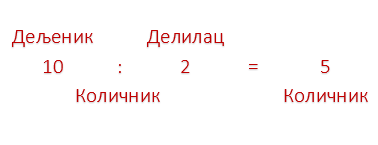 12 : 6 = 2
15
4
Множење и дељење
234.
  
Увод
Запамти како зовемо бројеве и изразе при дељењу:






Наћи количнике користећи штапиће:

1   Дељеник 6, делилац 3.
2   Делилац 2, дељеник 8.
3   Нађи количник бројева 12 и 6.
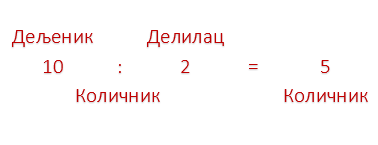 12 : 6 = 2
16
4
Множење и дељење
234.
  
Увод
Запамти како зовемо бројеве и изразе при дељењу:






Наћи количнике користећи штапиће:

1   Дељеник 6, делилац 3.
2   Делилац 2, дељеник 8.
3   Нађи количник бројева 12 и 6.
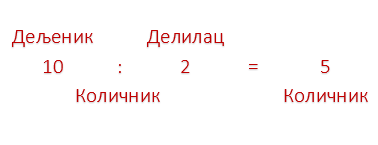 12 : 6 = 2
17
4
Множење и дељење
234.
  
Увод
Запамти како зовемо бројеве и изразе при дељењу:






Наћи количнике користећи штапиће:

1   Дељеник 6, делилац 3.
2   Делилац 2, дељеник 8.
3   Нађи количник бројева 12 и 6.
2
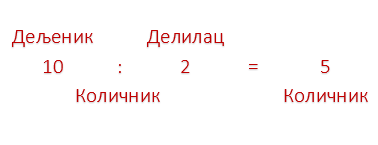 2
2
12 : 6 = 2
2
2
18
2
Множење и дељење
234.
  
Увод
Запамти како зовемо бројеве и изразе при дељењу:






Наћи количнике користећи штапиће:

1   Дељеник 6, делилац 3.
2   Делилац 2, дељеник 8.
3   Нађи количник бројева 12 и 6.
2
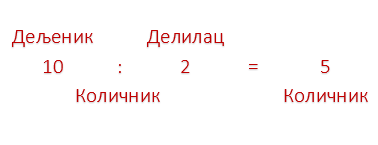 2
2
12 : 6 = 2
2
2
19
2
Браво!
20
Множење и дељење
235. 
1   Дечак је од 16 дасака направио кућице за птице. Потрошио је по 8 дасака за сваку кућицу. Колико кућица је направио дечак?
2   Дечак је од 12 дасака направио 4 једнаке хранилице за птице. 
Колико дасака је потрошио за сваку хранилицу?
Множење и дељење
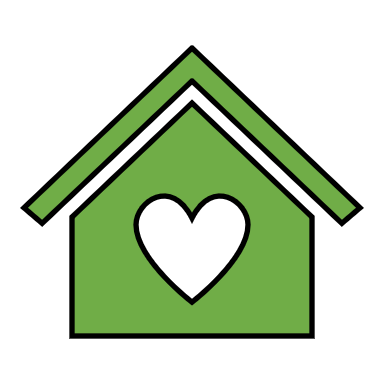 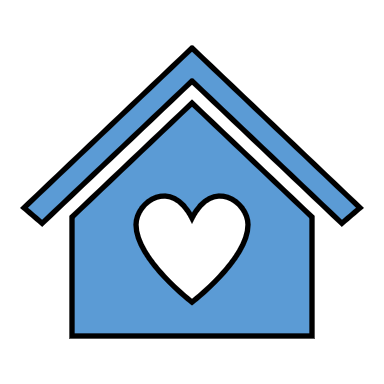 235. 
1   Дечак је од 16 дасака направио кућице за птице. Потрошио је по 8 дасака за сваку кућицу. Колико кућица је направио дечак?
2   Дечак је од 12 дасака направио 4 једнаке хранилице за птице. 
Колико дасака је потрошио за сваку хранилицу?
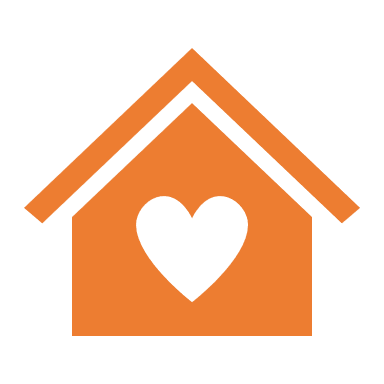 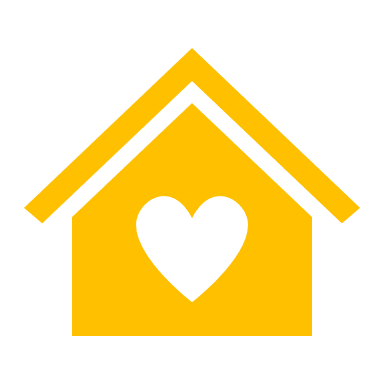 Множење и дељење
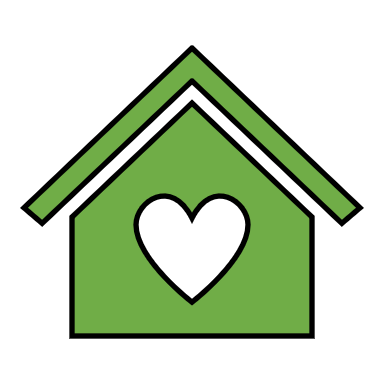 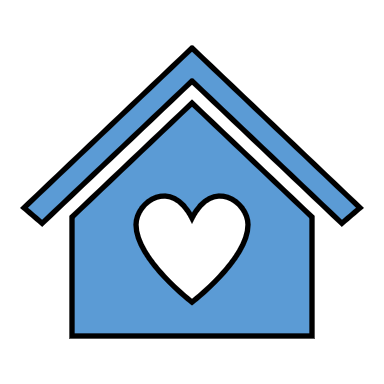 235. 
1   Дечак је од 16 дасака направио кућице за птице. Потрошио је по 8 дасака за сваку кућицу. Колико кућица је направио дечак?
2   Дечак је од 12 дасака направио 4 једнаке хранилице за птице. 
Колико дасака је потрошио за сваку хранилицу?
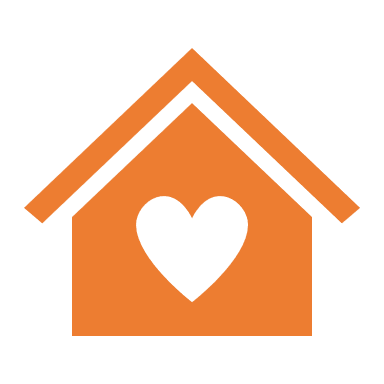 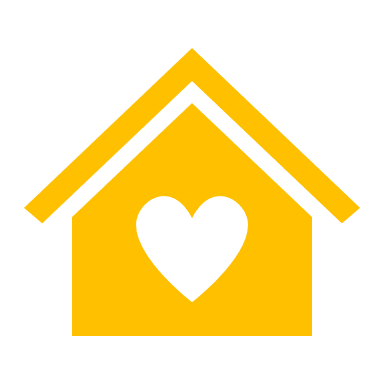 Множење и дељење
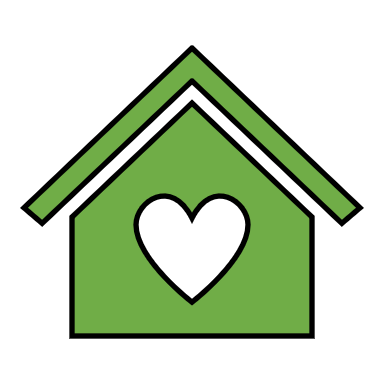 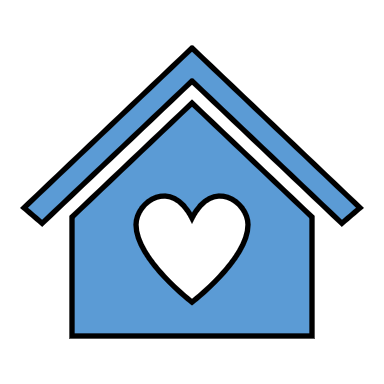 235. 
1   Дечак је од 16 дасака направио кућице за птице. Потрошио је по 8 дасака за сваку кућицу. Колико кућица је направио дечак?
2   Дечак је од 12 дасака направио 4 једнаке хранилице за птице. 
Колико дасака је потрошио за сваку хранилицу?
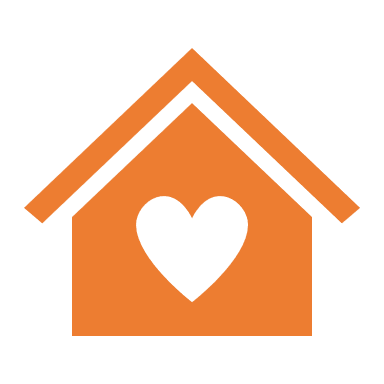 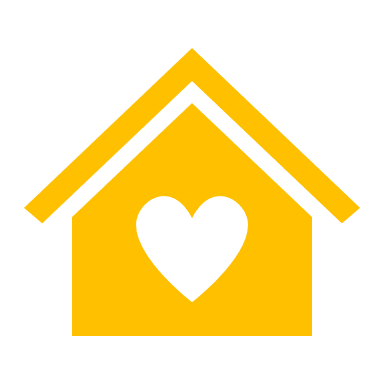 Множење и дељење
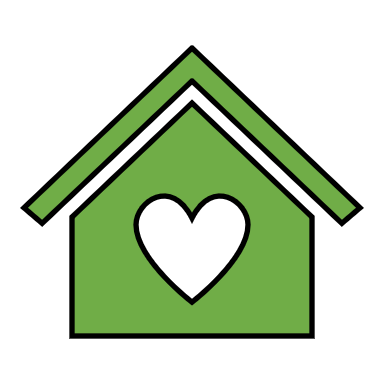 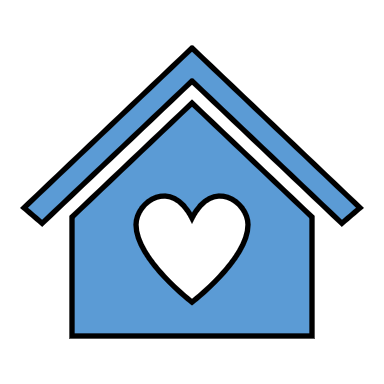 235. 
1   Дечак је од 16 дасака направио кућице за птице. Потрошио је по 8 дасака за сваку кућицу. Колико кућица је направио дечак?
2   Дечак је од 12 дасака направио 4 једнаке хранилице за птице. 
Колико дасака је потрошио за сваку хранилицу?
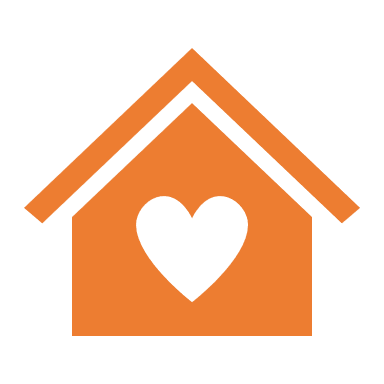 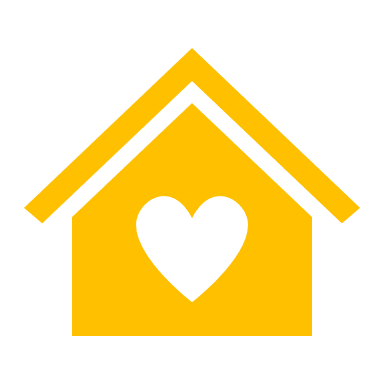 Множење и дељење
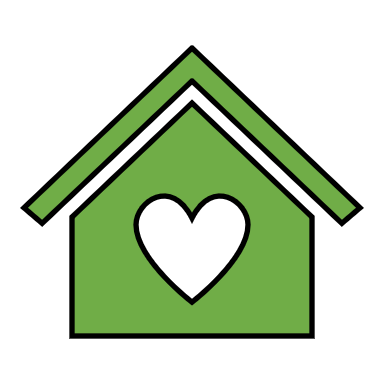 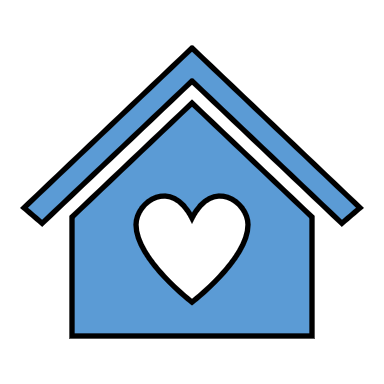 235. 
1   Дечак је од 16 дасака направио кућице за птице. Потрошио је по 8 дасака за сваку кућицу. Колико кућица је направио дечак?
2   Дечак је од 12 дасака направио 4 једнаке хранилице за птице. 
Колико дасака је потрошио за сваку хранилицу?
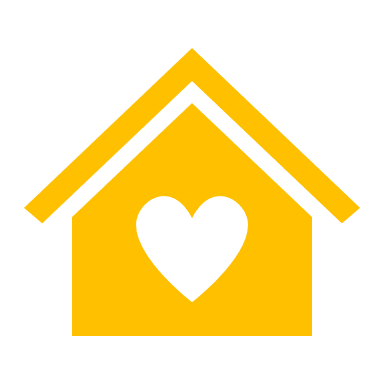 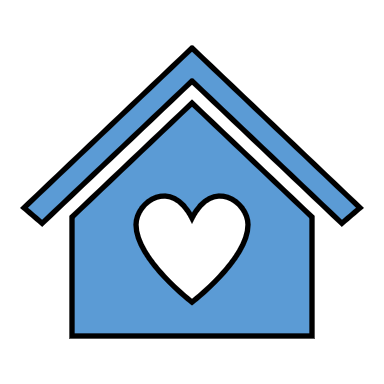 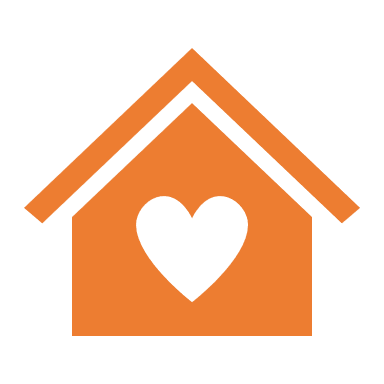 Множење и дељење
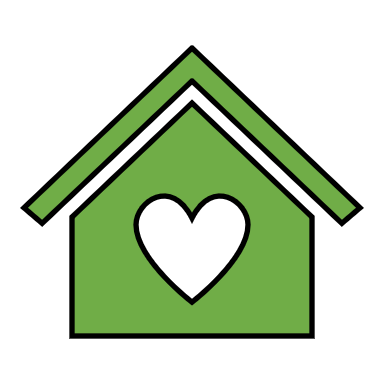 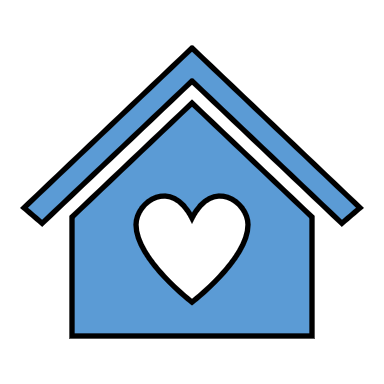 235. 
1   Дечак је од 16 дасака направио кућице за птице. Потрошио је по 8 дасака за сваку кућицу. Колико кућица је направио дечак?
2   Дечак је од 12 дасака направио 4 једнаке хранилице за птице. 
Колико дасака је потрошио за сваку хранилицу?
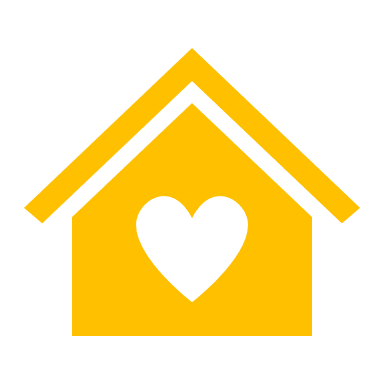 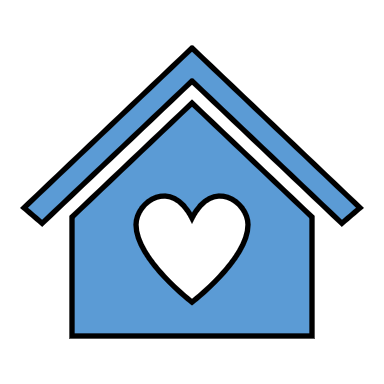 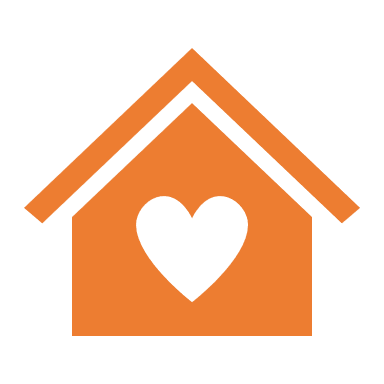 Множење и дељење
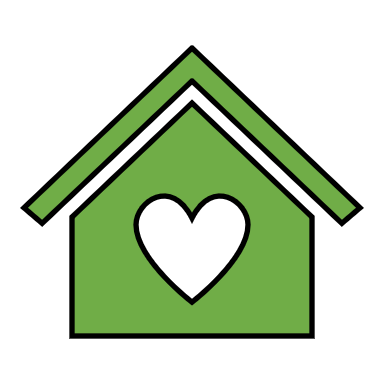 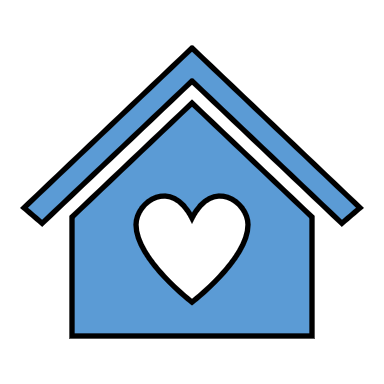 235. 
1   Дечак је од 16 дасака направио кућице за птице. Потрошио је по 8 дасака за сваку кућицу. Колико кућица је направио дечак?
2   Дечак је од 12 дасака направио 4 једнаке хранилице за птице. 
Колико дасака је потрошио за сваку хранилицу?
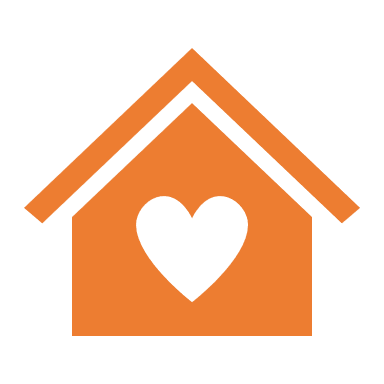 Множење и дељење
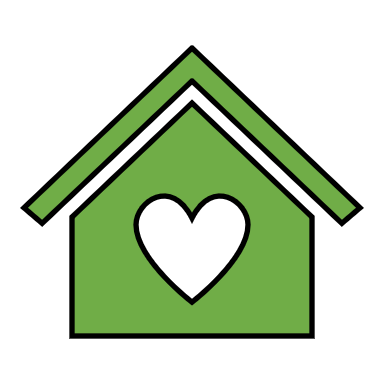 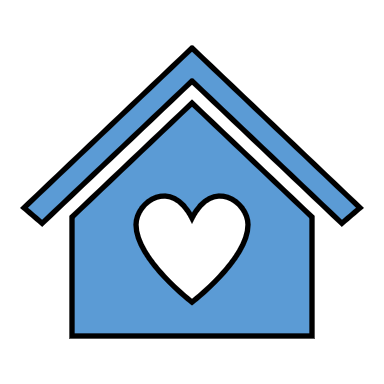 235. 
1   Дечак је од 16 дасака направио кућице за птице. Потрошио је по 8 дасака за сваку кућицу. Колико кућица је направио дечак?
2   Дечак је од 12 дасака направио 4 једнаке хранилице за птице. 
Колико дасака је потрошио за сваку хранилицу?
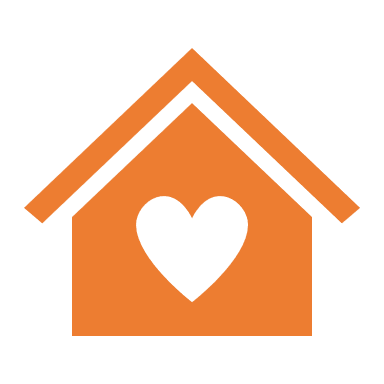 Множење и дељење
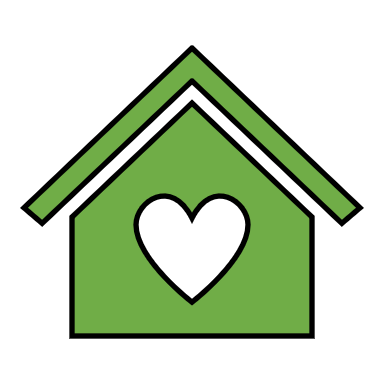 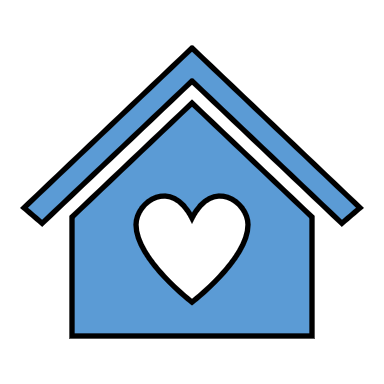 235. 
1   Дечак је од 16 дасака направио кућице за птице. Потрошио је по 8 дасака за сваку кућицу. Колико кућица је направио дечак?
2   Дечак је од 12 дасака направио 4 једнаке хранилице за птице. 
Колико дасака је потрошио за сваку хранилицу?
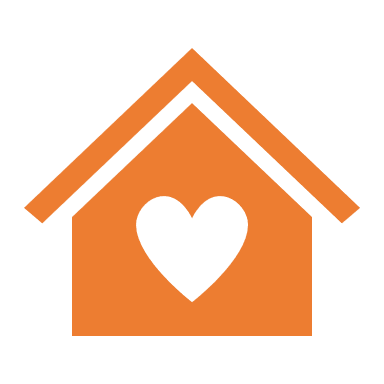 Множење и дељење
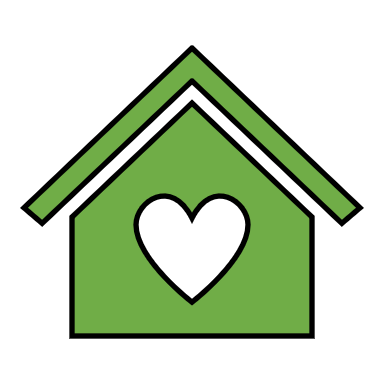 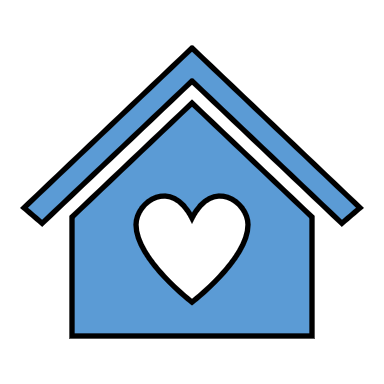 235. 
1   Дечак је од 16 дасака направио кућице за птице. Потрошио је по 8 дасака за сваку кућицу. Колико кућица је направио дечак?
2   Дечак је од 12 дасака направио 4 једнаке хранилице за птице. 
Колико дасака је потрошио за сваку хранилицу?
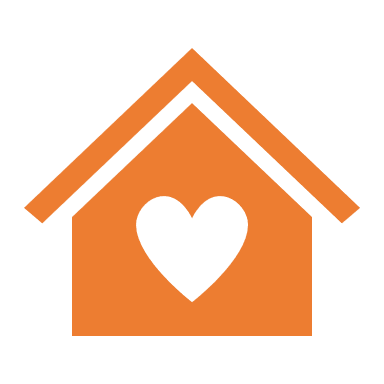 Множење и дељење
235. 
1   Дечак је од 16 дасака направио кућице за птице. Потрошио је по 8 дасака за сваку кућицу. Колико кућица је направио дечак?
2   Дечак је од 12 дасака направио 4 једнаке хранилице за птице. 
Колико дасака је потрошио за сваку хранилицу?
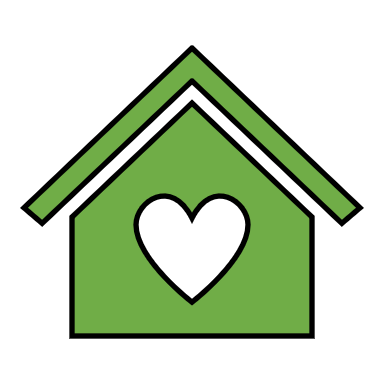 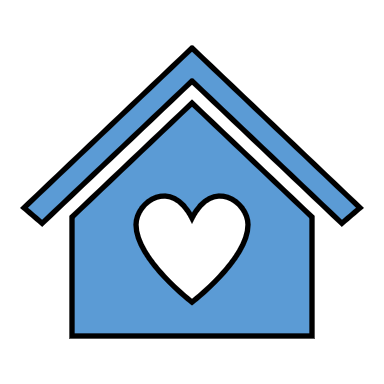 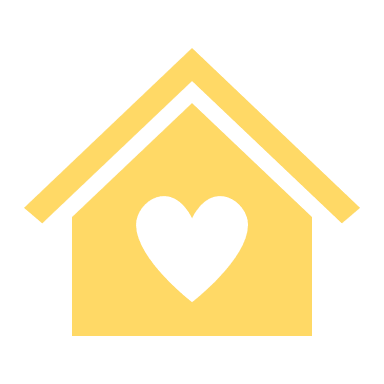 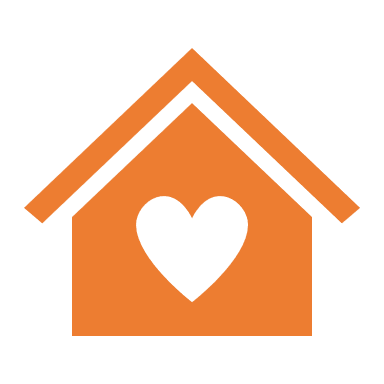 Браво!
33
У продавници играчака су камион и куца плаћени 13 рубаља.
Множење и дељење
У продавници играчака за камион треба платити 6 рубаља више него за бродић.
236. 
Служећи се сликама објасни шта показују следећи изрази:
У продавници играчака за камион и бродић треба платити 10 рубаља.
У продавници играчака за куцу треба платити 3 рубље више него за бродић.
У продавници играчака за куцу и бродић треба платити 7 рубаља.
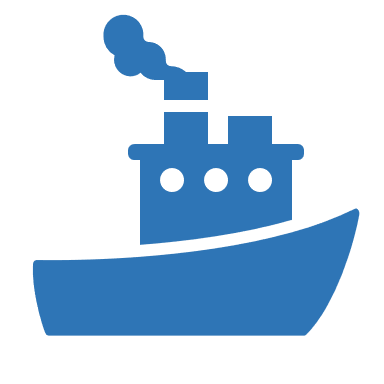 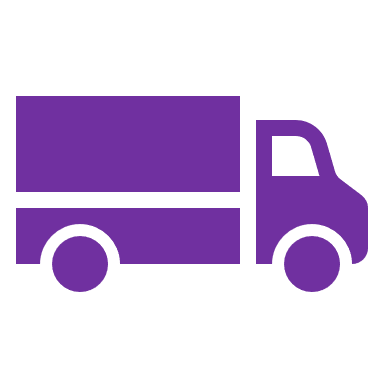 У продавници играчака за камион треба платити 3 рубље више него за куцу.
У продавници играчака су камион,  куца и бродић плаћени 15 рубаља.
34
У продавници играчака за камион треба платити 1 рубљу више него за куцу и бродић заједно.
У продавници играчака су камион и куца плаћени 13 рубаља.
Множење и дељење
У продавници играчака за камион треба платити 6 рубаља више него за бродић.
236. 
Служећи се сликама објасни шта показују следећи изрази:
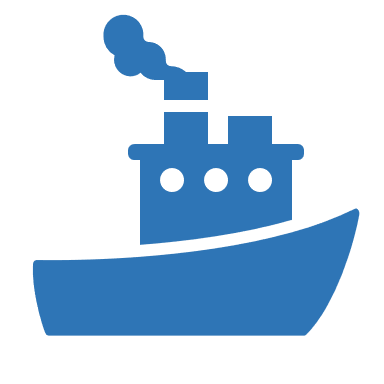 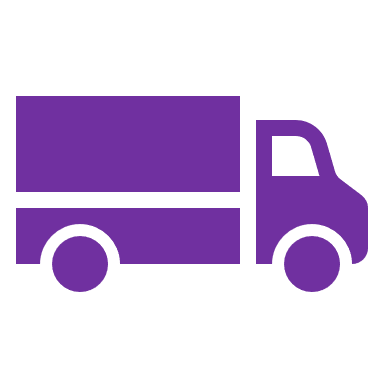 У продавници играчака за камион и бродић треба платити 10 рубаља.
У продавници играчака за куцу треба платити 3 рубље више него за бродић.
У продавници играчака за куцу и бродић треба платити 7 рубаља.
У продавници играчака за камион треба платити 3 рубље више него за куцу.
У продавници играчака су камион,  куца и бродић плаћени 15 рубаља.
35
У продавници играчака за камион треба платити 1 рубљу више него за куцу и бродић заједно.
Множење и дељење
У продавници играчака за камион треба платити 6 рубаља више него за бродић.
236. 
Служећи се сликама објасни шта показују следећи изрази:
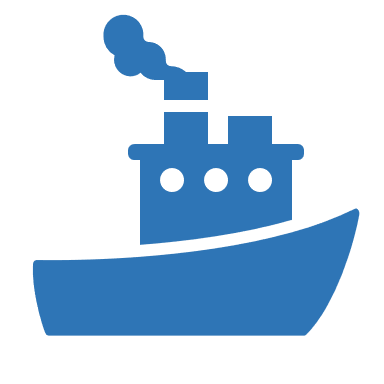 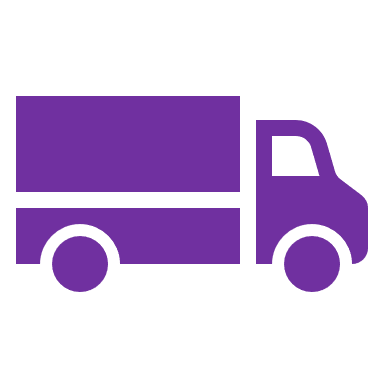 У продавници играчака за камион и бродић треба платити 10 рубаља.
У продавници играчака за куцу треба платити 3 рубље више него за бродић.
У продавници играчака за куцу и бродић треба платити 7 рубаља.
У продавници играчака су камион и куца плаћени 13 рубаља.
У продавници играчака за камион треба платити 3 рубље више него за куцу.
У продавници играчака су камион,  куца и бродић плаћени 15 рубаља.
36
У продавници играчака за камион треба платити 1 рубљу више него за куцу и бродић заједно.
Множење и дељење
У продавници играчака за камион треба платити 6 рубаља више него за бродић.
236. 
Служећи се сликама објасни шта показују следећи изрази:
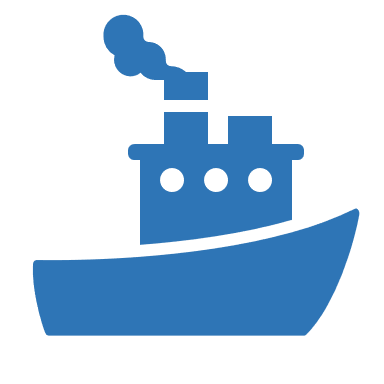 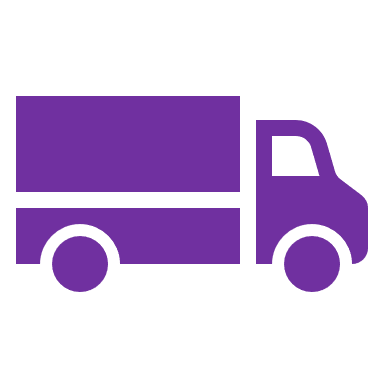 У продавници играчака за камион и бродић треба платити 10 рубаља.
У продавници играчака за куцу треба платити 3 рубље више него за бродић.
У продавници играчака за куцу и бродић треба платити 7 рубаља.
У продавници играчака за камион треба платити 3 рубље више него за куцу.
У продавници играчака су камион,  куца и бродић плаћени 15 рубаља.
37
У продавници играчака за камион треба платити 1 рубљу више него за куцу и бродић заједно.
Множење и дељење
236. 
Служећи се сликама објасни шта показују следећи изрази:
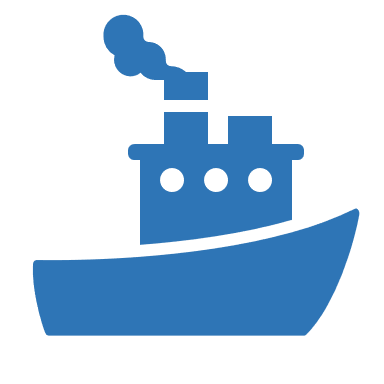 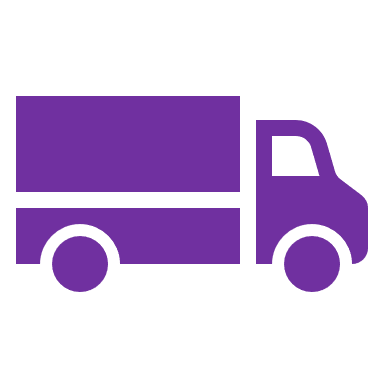 У продавници играчака за камион и бродић треба платити 10 рубаља.
У продавници играчака за куцу треба платити 3 рубље више него за бродић.
У продавници играчака за куцу и бродић треба платити 7 рубаља.
У продавници играчака за камион треба платити 3 рубље више него за куцу.
У продавници играчака за камион треба платити 6 рубаља више него за бродић.
У продавници играчака су камион,  куца и бродић плаћени 15 рубаља.
38
У продавници играчака за камион треба платити 1 рубљу више него за куцу и бродић заједно.
Множење и дељење
236. 
Служећи се сликама објасни шта показују следећи изрази:
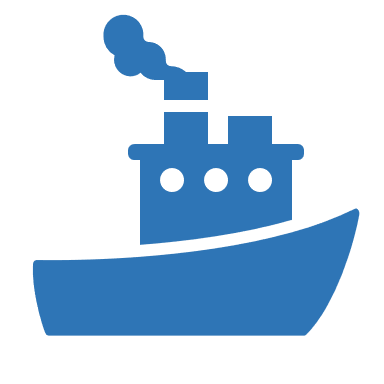 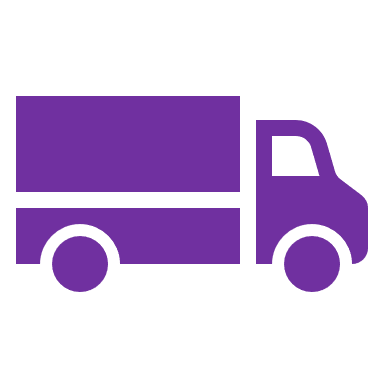 У продавници играчака за камион и бродић треба платити 10 рубаља.
У продавници играчака за куцу треба платити 3 рубље више него за бродић.
У продавници играчака за куцу и бродић треба платити 7 рубаља.
У продавници играчака за камион треба платити 3 рубље више него за куцу.
У продавници играчака су камион,  куца и бродић плаћени 15 рубаља.
39
У продавници играчака за камион треба платити 1 рубљу више него за куцу и бродић заједно.
Множење и дељење
236. 
Служећи се сликама објасни шта показују следећи изрази:
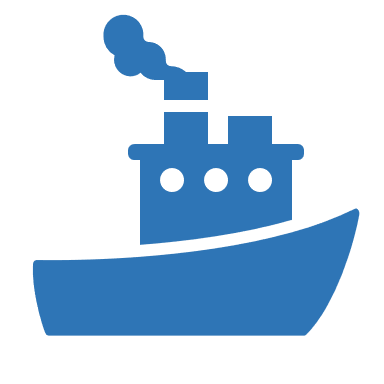 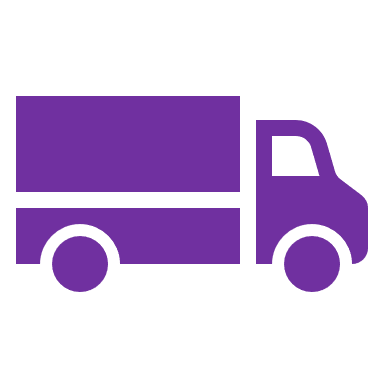 У продавници играчака за куцу треба платити 3 рубље више него за бродић.
У продавници играчака за куцу и бродић треба платити 7 рубаља.
У продавници играчака за камион треба платити 3 рубље више него за куцу.
У продавници играчака за камион и бродић треба платити 10 рубаља.
У продавници играчака су камион,  куца и бродић плаћени 15 рубаља.
40
У продавници играчака за камион треба платити 1 рубљу више него за куцу и бродић заједно.
Множење и дељење
236. 
Служећи се сликама објасни шта показују следећи изрази:
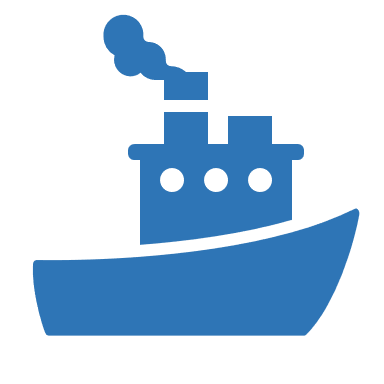 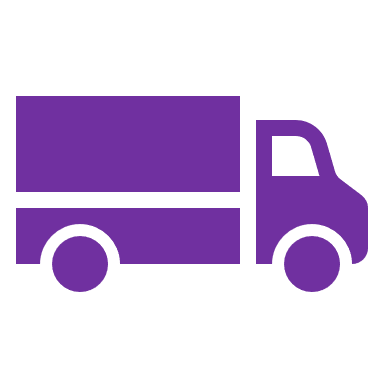 У продавници играчака за куцу треба платити 3 рубље више него за бродић.
У продавници играчака за куцу и бродић треба платити 7 рубаља.
У продавници играчака за камион треба платити 3 рубље више него за куцу.
У продавници играчака су камион,  куца и бродић плаћени 15 рубаља.
41
У продавници играчака за камион треба платити 1 рубљу више него за куцу и бродић заједно.
Множење и дељење
236. 
Служећи се сликама објасни шта показују следећи изрази:
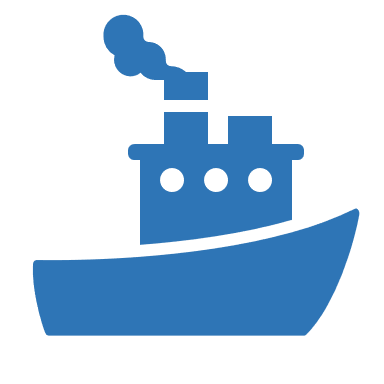 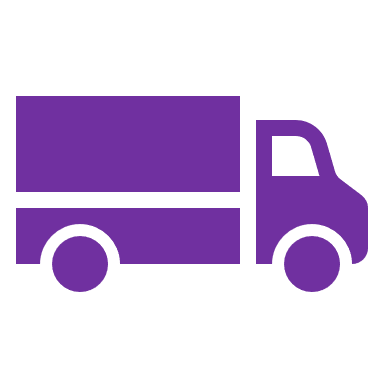 У продавници играчака за куцу и бродић треба платити 7 рубаља.
У продавници играчака за камион треба платити 3 рубље више него за куцу.
У продавници играчака за куцу треба платити 3 рубље више него за бродић.
У продавници играчака су камион,  куца и бродић плаћени 15 рубаља.
42
У продавници играчака за камион треба платити 1 рубљу више него за куцу и бродић заједно.
Множење и дељење
236. 
Служећи се сликама објасни шта показују следећи изрази:
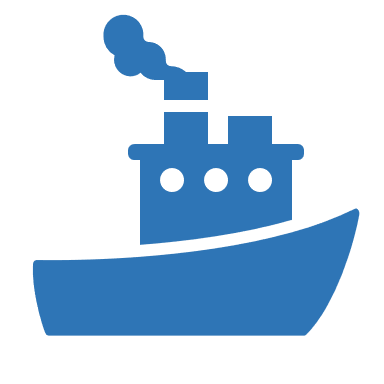 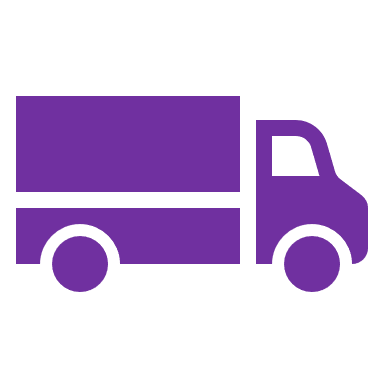 У продавници играчака за куцу и бродић треба платити 7 рубаља.
У продавници играчака за камион треба платити 3 рубље више него за куцу.
У продавници играчака су камион,  куца и бродић плаћени 15 рубаља.
43
У продавници играчака за камион треба платити 1 рубљу више него за куцу и бродић заједно.
Множење и дељење
236. 
Служећи се сликама објасни шта показују следећи изрази:
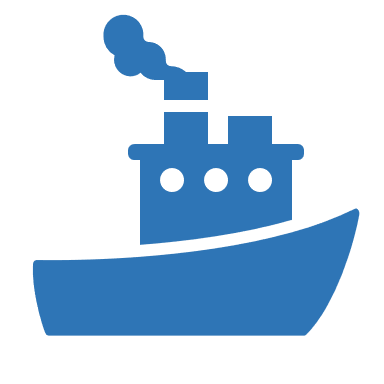 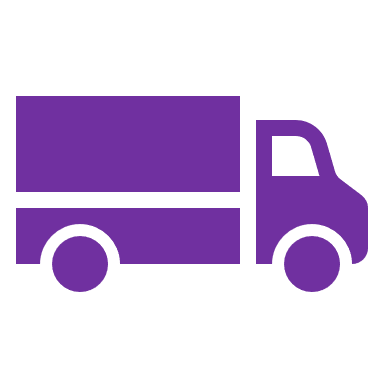 У продавници играчака за камион треба платити 3 рубље више него за куцу.
У продавници играчака за куцу и бродић треба платити 7 рубаља.
У продавници играчака су камион,  куца и бродић плаћени 15 рубаља.
44
У продавници играчака за камион треба платити 1 рубљу више него за куцу и бродић заједно.
Множење и дељење
236. 
Служећи се сликама објасни шта показују следећи изрази:
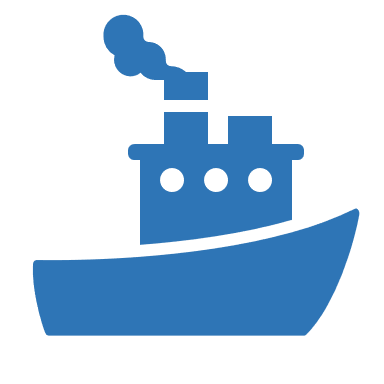 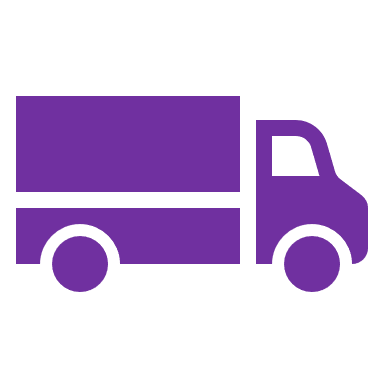 У продавници играчака за камион треба платити 3 рубље више него за куцу.
У продавници играчака су камион,  куца и бродић плаћени 15 рубаља.
45
У продавници играчака за камион треба платити 1 рубљу више него за куцу и бродић заједно.
Множење и дељење
236. 
Служећи се сликама објасни шта показују следећи изрази:
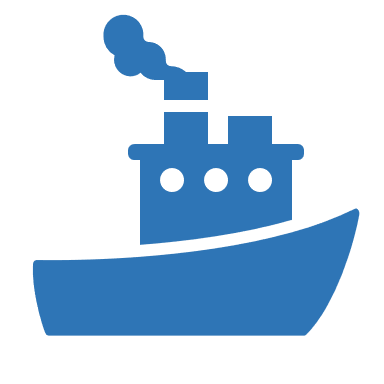 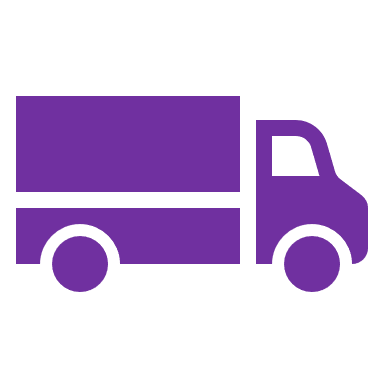 У продавници играчака за камион треба платити 3 рубље више него за куцу.
У продавници играчака су камион,  куца и бродић плаћени 15 рубаља.
46
У продавници играчака за камион треба платити 1 рубљу више него за куцу и бродић заједно.
Множење и дељење
236. 
Служећи се сликама објасни шта показују следећи изрази:
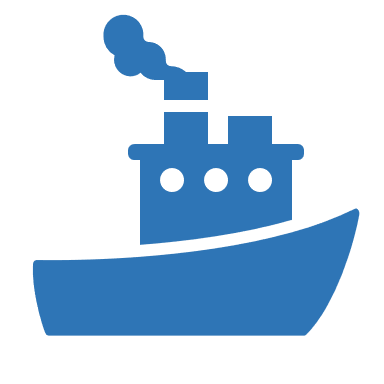 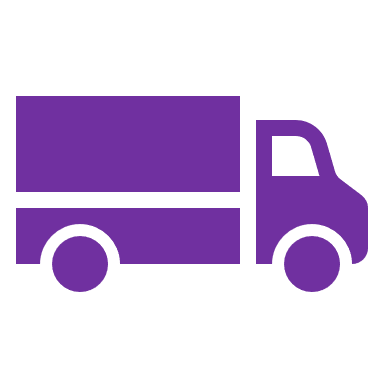 У продавници играчака су камион,  куца и бродић плаћени 15 рубаља.
47
У продавници играчака за камион треба платити 1 рубљу више него за куцу и бродић заједно.
Множење и дељење
236. 
Служећи се сликама објасни шта показују следећи изрази:
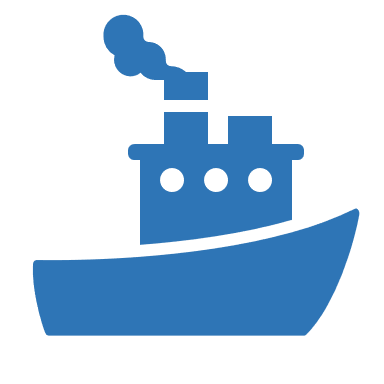 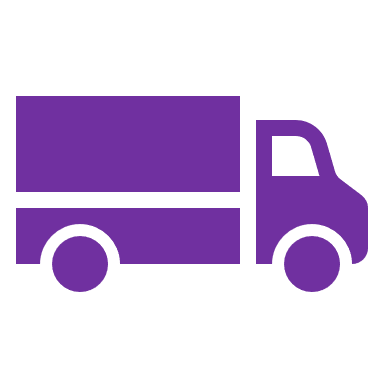 У продавници играчака су камион,  куца и бродић плаћени 15 рубаља.
48
У продавници играчака за камион треба платити 1 рубљу више него за куцу и бродић заједно.
Множење и дељење
236. 
Служећи се сликама објасни шта показују следећи изрази:
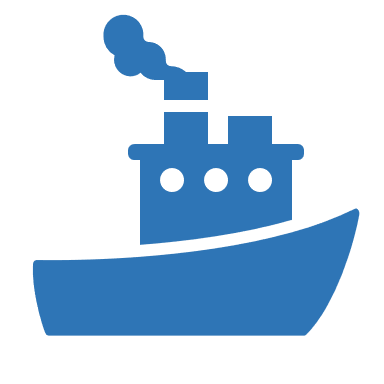 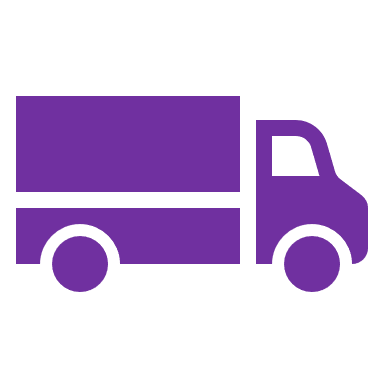 49
У продавници играчака за камион треба платити 1 рубљу више него за куцу и бродић заједно.
Множење и дељење
236. 
Служећи се сликама објасни шта показују следећи изрази:
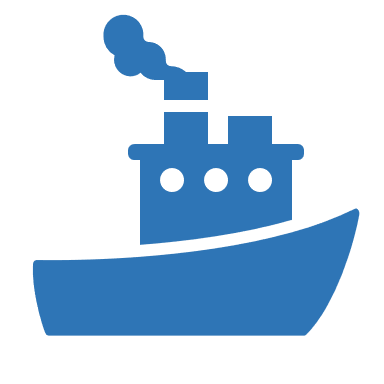 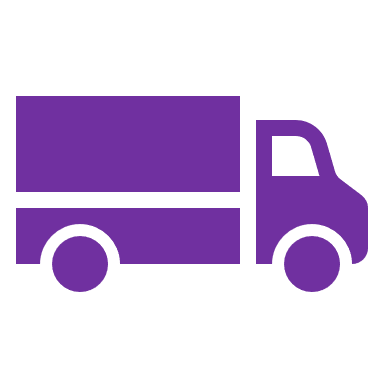 У продавници играчака за камион треба платити 1 рубљу више него за куцу и бродић заједно.
50
Браво!
51
Множење и дељење
237. 
Нађи непознате вредности:
52
Множење и дељење
237. 
Нађи непознате вредности:
53
Множење и дељење
237. 
Нађи непознате вредности:
54
Множење и дељење
237. 
Нађи непознате вредности:
55
Множење и дељење
237. 
Нађи непознате вредности:
56
Множење и дељење
237. 
Нађи непознате вредности:
57
Браво!
58
Множење и дељење
238.  
Запиши табелу тако да има два реда и израчунај разлике.
59
Множење и дељење
238.  
Запиши табелу тако да има два реда и израчунај разлике.
60
Множење и дељење
238.  
Запиши табелу тако да има два реда и израчунај разлике.
61
Множење и дељење
238.  
Запиши табелу тако да има два реда и израчунај разлике.
70 – 46 =
(60 + 10) – (40 + 6) =
(60 – 40) + (10 – 6) =
24
62
Множење и дељење
238.  
Запиши табелу тако да има два реда и израчунај разлике.
63
Множење и дељење
238.  
Запиши табелу тако да има два реда и израчунај разлике.
64
Множење и дељење
238.  
Запиши табелу тако да има два реда и израчунај разлике.
65
Множење и дељење
238.  
Запиши табелу тако да има два реда и израчунај разлике.
66
Множење и дељење
238.  
Запиши табелу тако да има два реда и израчунај разлике.
67
Множење и дељење
238.  
Запиши табелу тако да има два реда и израчунај разлике.
68
Множење и дељење
238.  
Запиши табелу тако да има два реда и израчунај разлике.
69
Множење и дељење
238.  
Запиши табелу тако да има два реда и израчунај разлике.
70
Множење и дељење
238.  
Запиши табелу тако да има два реда и израчунај разлике.
71
Множење и дељење
238.  
Запиши табелу тако да има два реда и израчунај разлике.
72
Множење и дељење
238.  
Запиши табелу тако да има два реда и израчунај разлике.
73
Множење и дељење
238.  
Запиши табелу тако да има два реда и израчунај разлике.
74
Множење и дељење
238.  
Запиши табелу тако да има два реда и израчунај разлике.
75
Множење и дељење
238.  
Запиши табелу тако да има два реда и израчунај разлике.
76
Множење и дељење
238.  
Запиши табелу тако да има два реда и израчунај разлике.
77
Множење и дељење
238.  
Запиши табелу тако да има два реда и израчунај разлике.
Разлика а – 46 и умањеник а се мењају на исти начин.

74 – 70 = 28 – 24,
80 – 74 = 34 – 28
83 – 80 = 37 – 34
и тако даље ...
78
Браво!
79
Множење и дељење
239.  
Израчунај:
80
Множење и дељење
239.  
Израчунај:
81
Множење и дељење
239.  
Израчунај:
82
Множење и дељење
239.  
Израчунај:
83
Множење и дељење
239.  
Израчунај:
84
Множење и дељење
239.  
Израчунај:
85
Множење и дељење
239.  
Израчунај:
86
Браво!
87